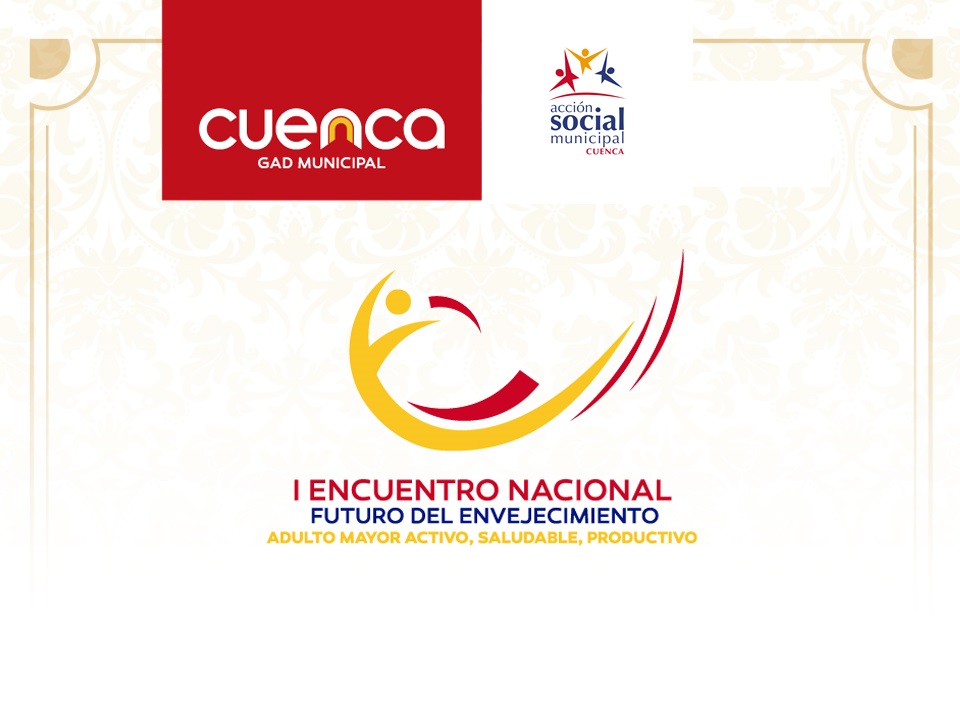 ING. MARCELO CABRERA PALACIOS
ALCALDE DE CUENCA
LCDA. MIREYA VÉLEZ DE CABRERA
PRESIDENTA DE ACCION SOCIAL
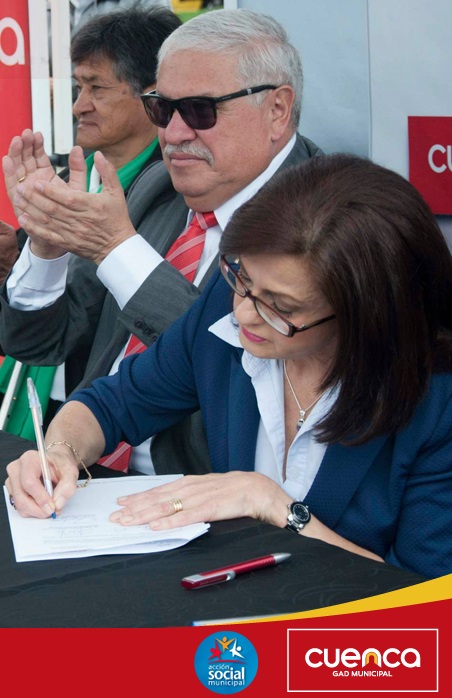 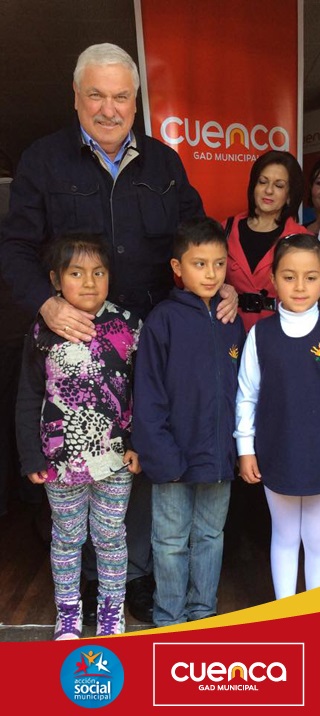 VISIÓN
Ser una institución pionera de servicio social, cálido, eficiente, solidario e inclusivo con personas comprometidas en el apoyo a los grupos de atención prioritaria en la restitución de sus derechos.
MISIÓN
Contribuir a mejorar la calidad de vida mediante la intervención social directa e indirecta a través de la gestión de programas, proyectos y actividades equitativas, inclusivas, sostenibles y solidarias, además de la cooperación y coordinación interinstitucional.
OBJETIVOS ESTRATÉGICOS
Apoyar de manera especializada a los grupos de atención prioritaria, en especial a niños, niñas, adolescentes y adultos mayores dentro del Cantón.
Mejorar la gestión en la prestación de servicios sociales con un equipo de trabajo idóneo.
Generar recursos para la ejecución y sostenibilidad de proyectos sociales en el Cantón.
Los ciudadanos de Cuenca tienen un posicionamiento de Acción Social como “Atención a grupos prioritarios”
ANTECEDENTES
PROYECTOS Y SERVICIOS SOCIALES ENFOCADOS A LA ATENCIÓN DEL ADULT@ MAYOR
Programa de Atención y Asistencia Social a Grupos de Atención Prioritaria denominado “Colecta Solidaria” y Unidades Médicas Móviles.
Centro Municipal para un envejecimiento activo – GEROSOL “Hogar de los Abuelos”.
Tarjeta Solidaria
Unidades Médicas Móviles
Centro Municipal para un Envejecimiento Activo – GEROSOL “Hogar de los Abuel@s”
La Administración Municipal consciente de la problemática por la que atraviesa la población adulta mayor del cantón por un lado, y por otro,   la falta de centros  públicos de atención diurna,   pone a disposición un Centro Municipal de cuidado diario para personas adultas mayores que se valgan por sí mismos, con la finalidad de contribuir a  un envejecimiento activo y saludable, brindándoles  un servicio integral que repercuta en su  bienestar físico, psicológico y social.

INVERSION: $249.046,00 dólares (período 2014-2015)
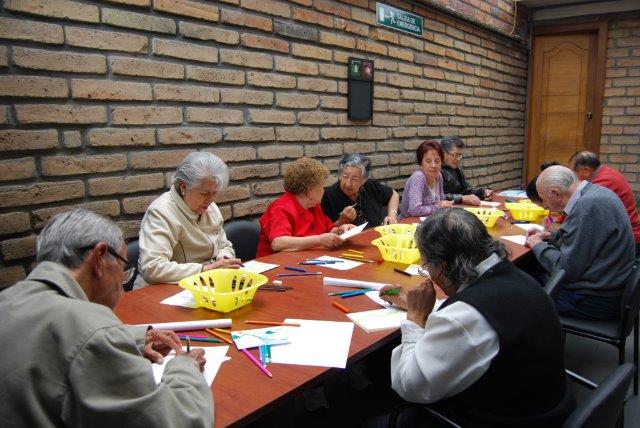 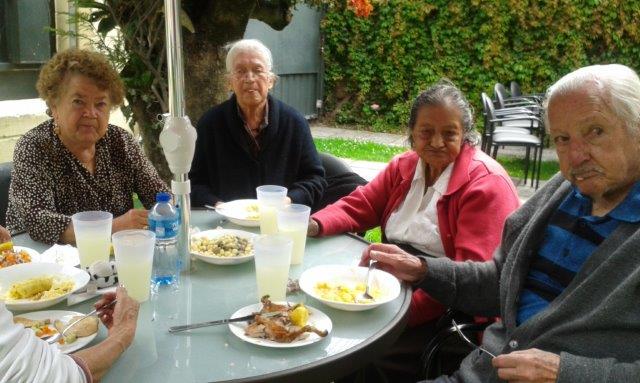 Centro Municipal para un Envejecimiento Activo – GEROSOL “Hogar de los Abuelos”
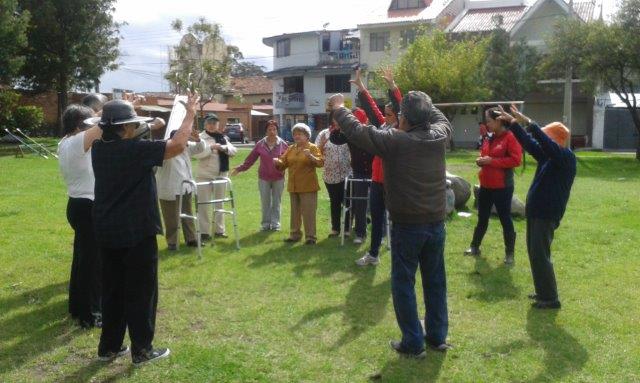 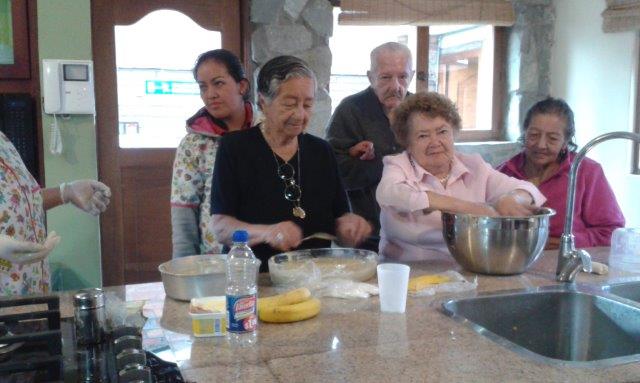 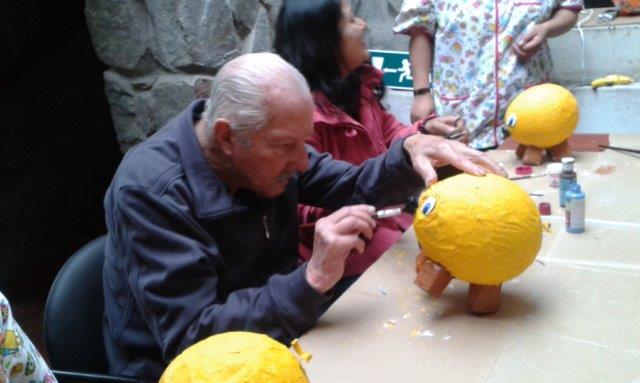 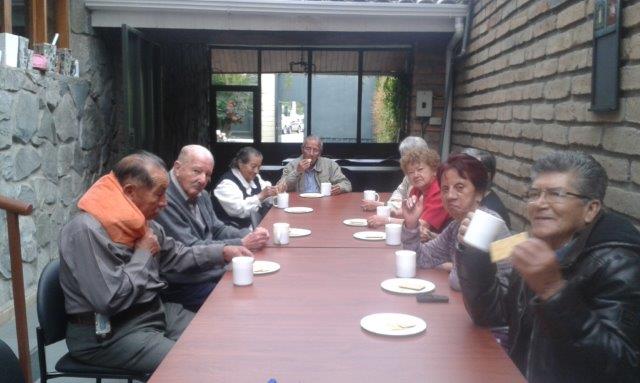 Centro Municipal para un Envejecimiento Activo – GEROSOL “Hogar de los Abuelos”
REQUISITOS
Tener 65 años edad en adelante
Personas Adultas Mayores  que se valgan por sí mismos (independientes)
Población adulta mayor que viven solos o con otros adultos/as mayores
Copia de Cédula de identidad
Certificado médico
TALLERES

Memoria		Yoga
Lectura		Video
Música		Pintura
Jardinería		Gastronomía
Otros
SERVICIOS QUE SE OFRECEN
Capacidad para 40 adultos mayores 
Médica
Psicológica
Recreación Física: Bailoterapia, Caminatas,
Ocupacional
Socio-Familiar
DIRECCION
LOS FRESNOS 2-87 Y LOS ALISOS
TELEFONO: 2816570
HORARIO DE ATENCION: 8H00-17H00
Tarjeta Solidaria
OBJETIVO
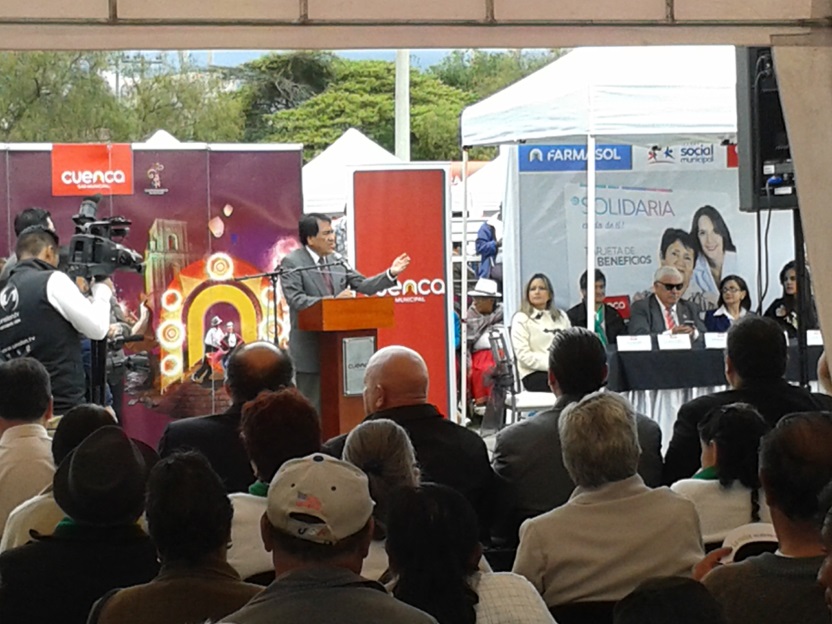 Ofrecer a la Población Adulta Mayor del cantón Cuenca una tarjeta solidaria  de descuento, con una amplia gama de servicios necesarios para el buen vivir con el apoyo de la empresa privada.
BENEFICIARIOS
2000 adultos mayores que cuentan con la tarjeta solidaria
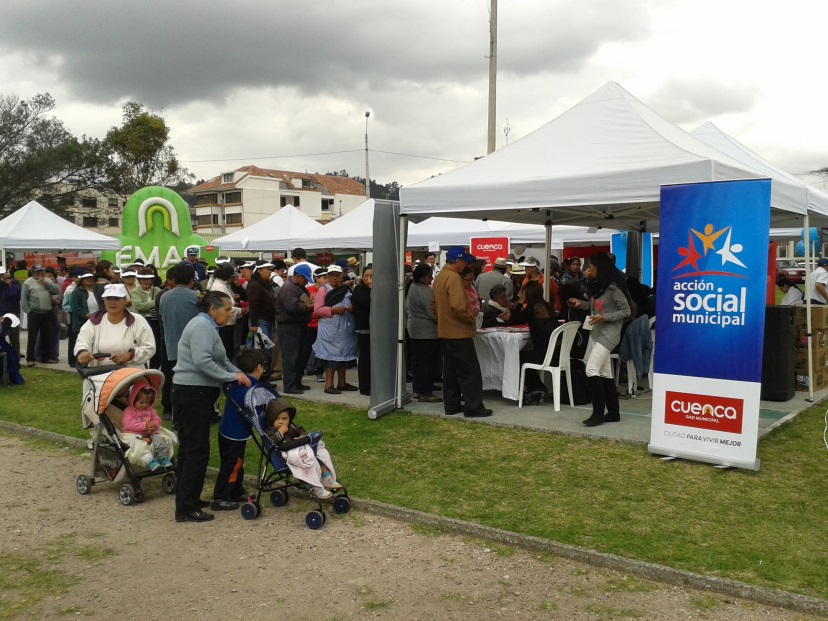 INVERSION: $20.000,00 dólares (período 2014-2015) en alianza estratégica con FARMASOL EP.
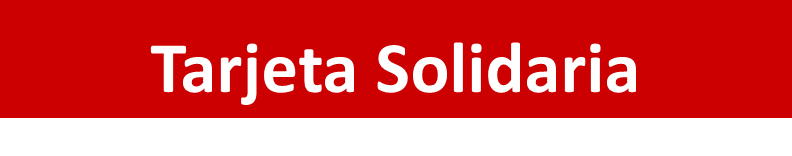 BENEFICIOS QUE OFRECE
MEDIMAGEN: Descuento del 20% en todos los servicios 
Dirección: Av. Paseo de los Cañaris.
SAN BLAS PLAZA CENTER
Descuento del 12% en todas las líneas
Dirección: Tomás Ordóñez 7-72 y Sucre
VISTA HERMOSA OPTICAS
Descuento del 50% del total del costo de sus lentes (armazón + lunas)
Dirección: Eduardo Arias y Av. De las Américas  Sector Feria libre
DIRECCION DE DESARROLLO SOCIAL
Centro Municipal de Atención a las familias
Programa de Apoyo Nutricional.- Comedor San Francisco: 50 cupos 
Dirección: Borrero y Sucre
Entrega de una tarjeta corporativa de descuentos en:                                           - FARMASOL EP:5% de descuento en medicamentos y utilitarios específicos para personas adultas mayores
HOSPITAL MUNICIPAL CUENCA:  Consulta Externa General y especializada: 25% de descuento 
Servicio de Internamiento Hospitalario del 20% de descuento.
Servicio de Imagenología (Rayos X y Ecografías) del 20%  de descuento.
Servicio de laboratorio Clínico 10%
Servicio de odontología 10%
Dirección: Vía al Camal Sector Patamarca Parroquia Hermano Miguel
ATENCIÓN Y ASISTENCIA A GRUPOS PRIORITARIOS
OBJETIVO 
Brindar apoyo social y atención prioritaria en salud, educación y bienestar social a personas de escasos recursos económicos y/o situación emergente especialmente a los grupos de atención prioritaria.

LINEAS DE ACCIÓN: 
UNIDADES MÉDICAS MÓVILES 
COLECTA SOLIDARIA
INVERSIÓN 2014 -2015: $28.215,78 dólares americanos
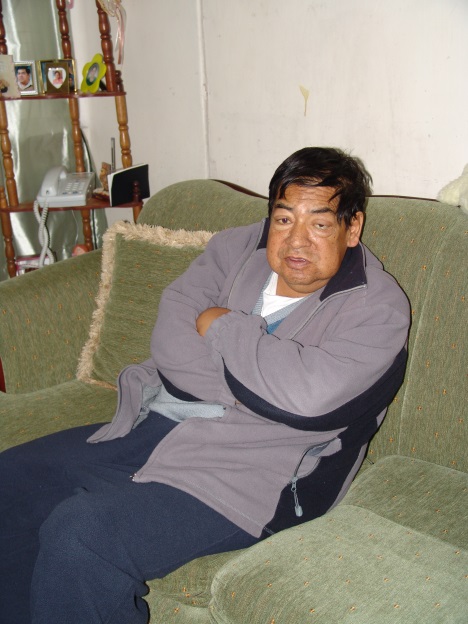 ATENCIÓN Y ASISTENCIA A GRUPOS PRIORITARIOS
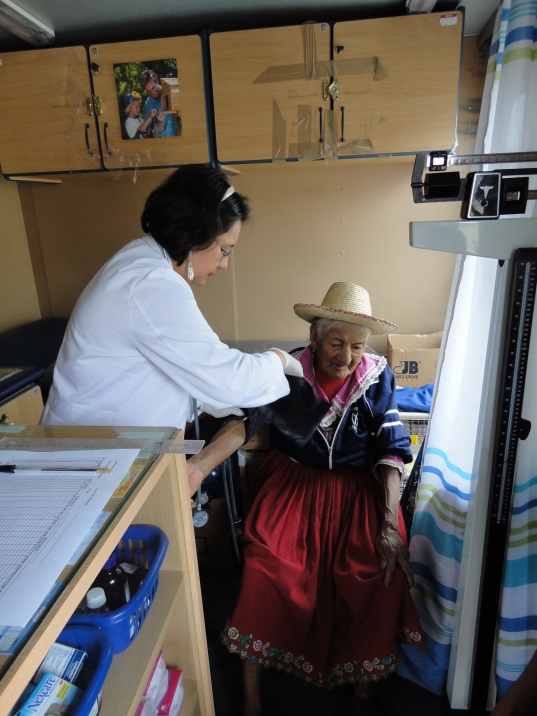 BENEFICIARIOS
7.055 personas atendidas en medicina general y servicio odontológico a través de las Unidades Médicas Móviles, del cual el 10% son adultos mayores.
500 personas que pertenecen a grupos de atención prioritaria del Cantón Cuenca con un servicio social de calidad en salud, educación, bienestar social a través de Colecta Solidaria, del cual el 10% son personas adultos mayores
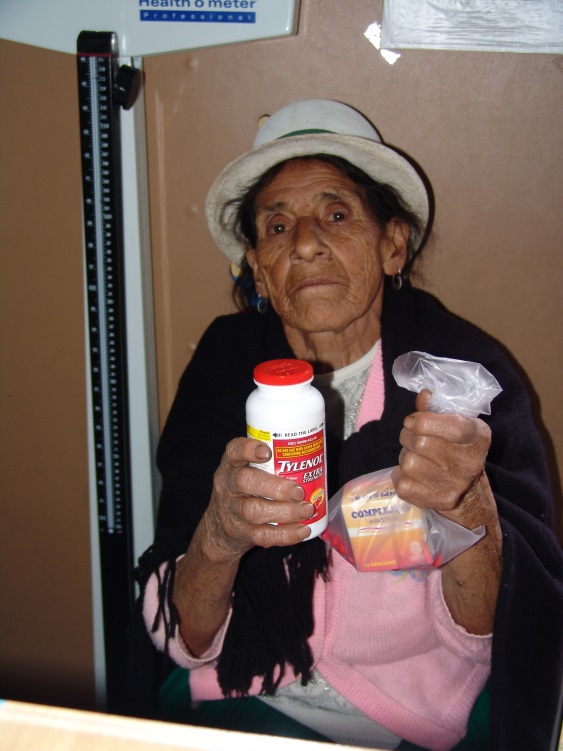 ATENCIÓN Y ASISTENCIA SOCIAL A GRUPOS PRIORITARIOS
                            UNIDADES MÉDICAS MÓVILES
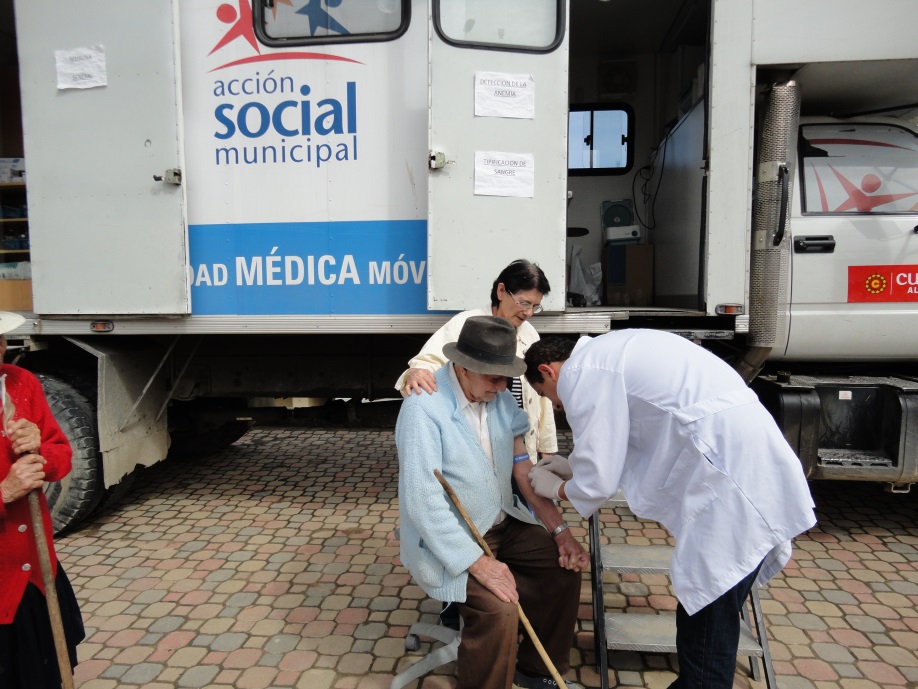 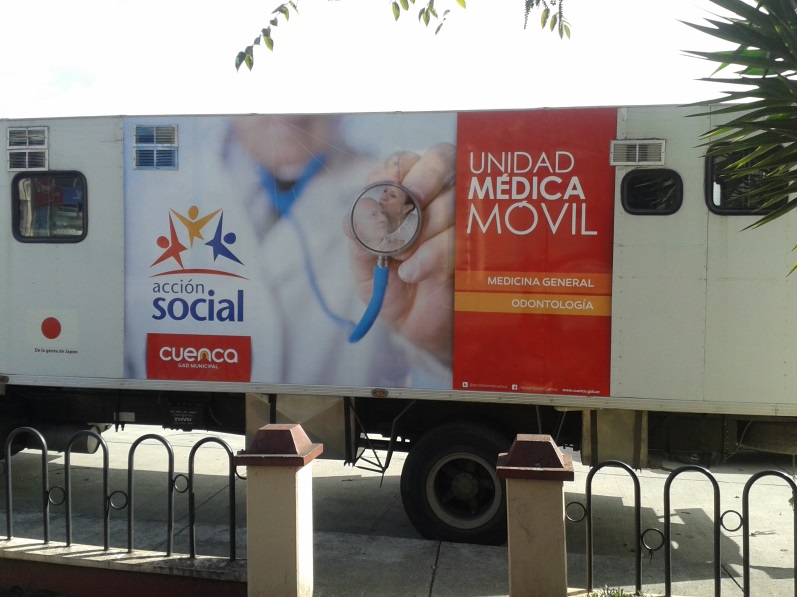 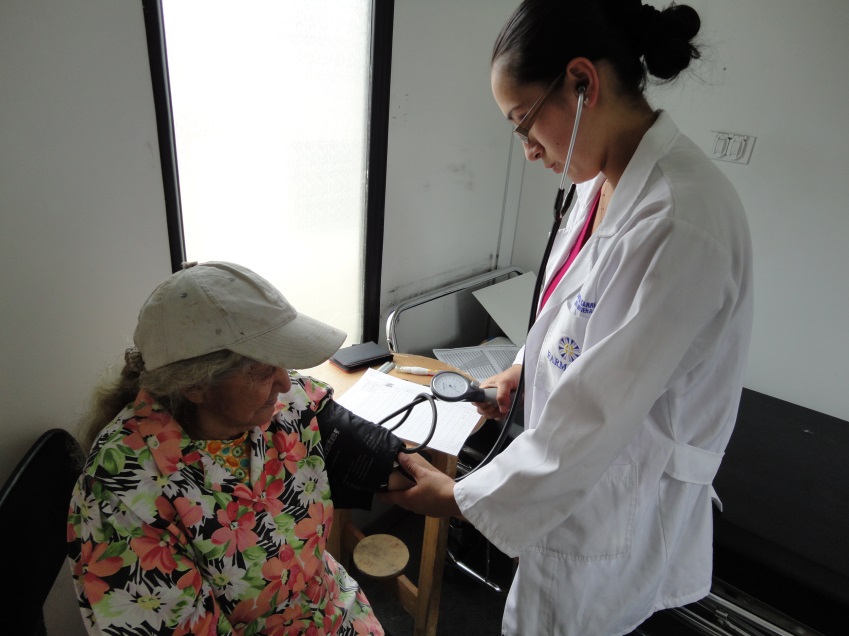 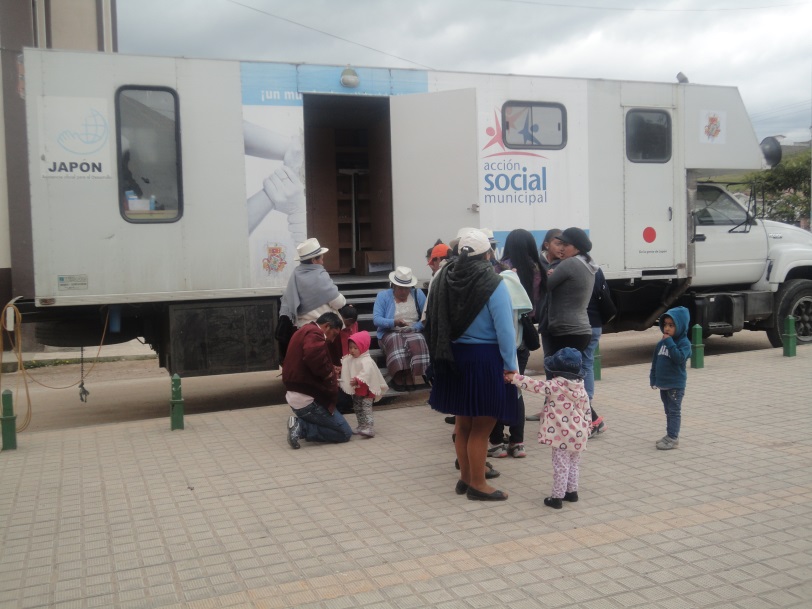 En coordinación y articulación con la Dirección de Desarrollo Social, se apoyo a población de adult@s mayores en los siguientes proyectos:
En coordinación y articulación con la Dirección Municipal de Educación, Cultura y Deportes la Municipalidad, ha ejecutado los siguientes proyectos:
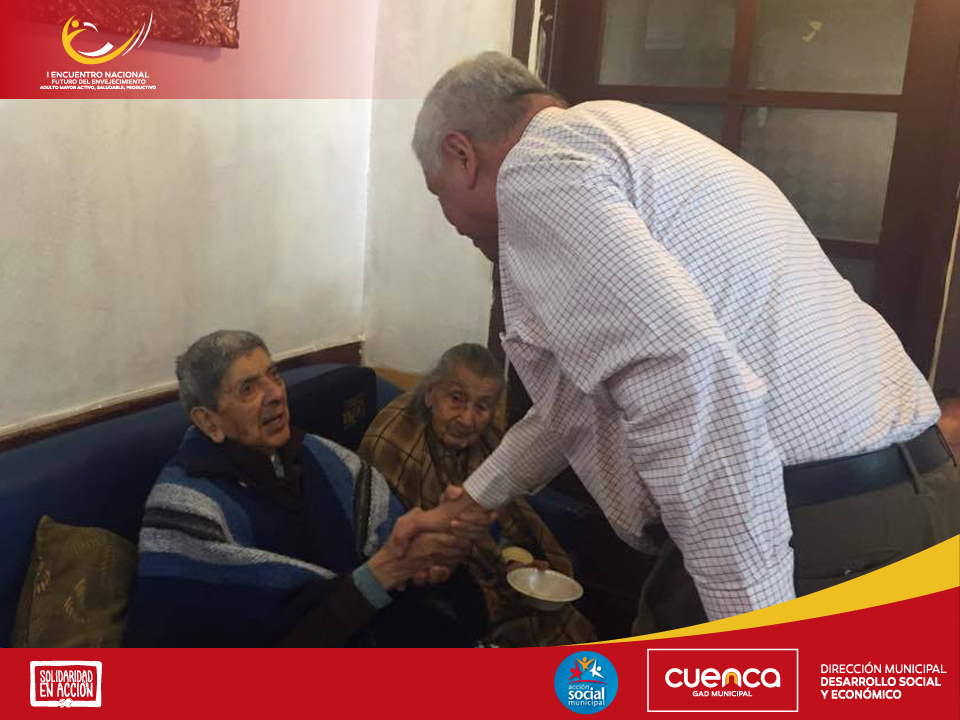 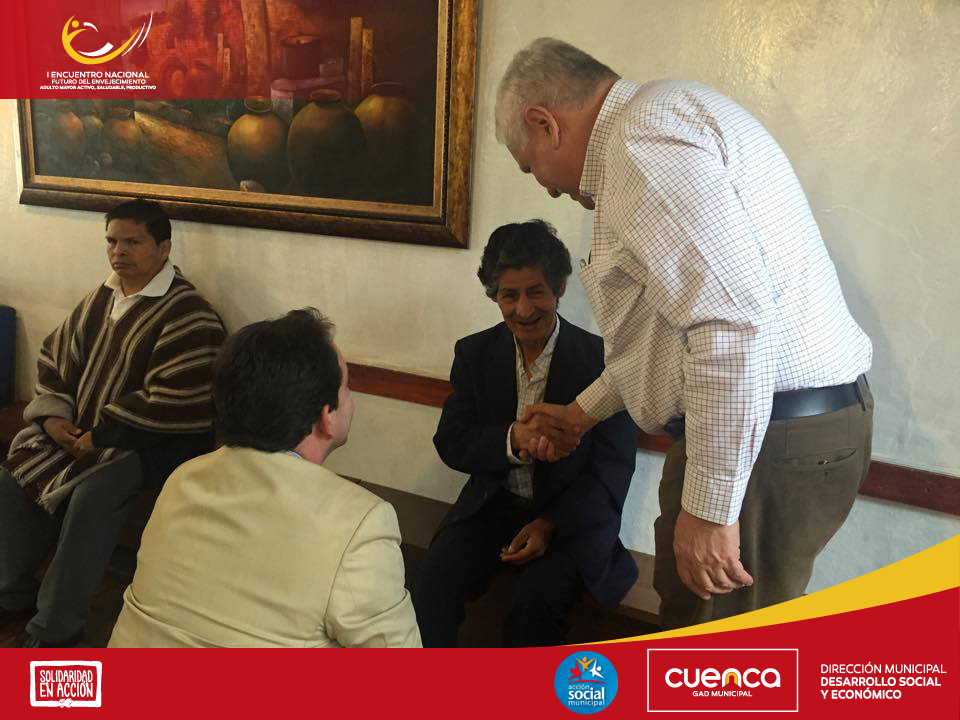 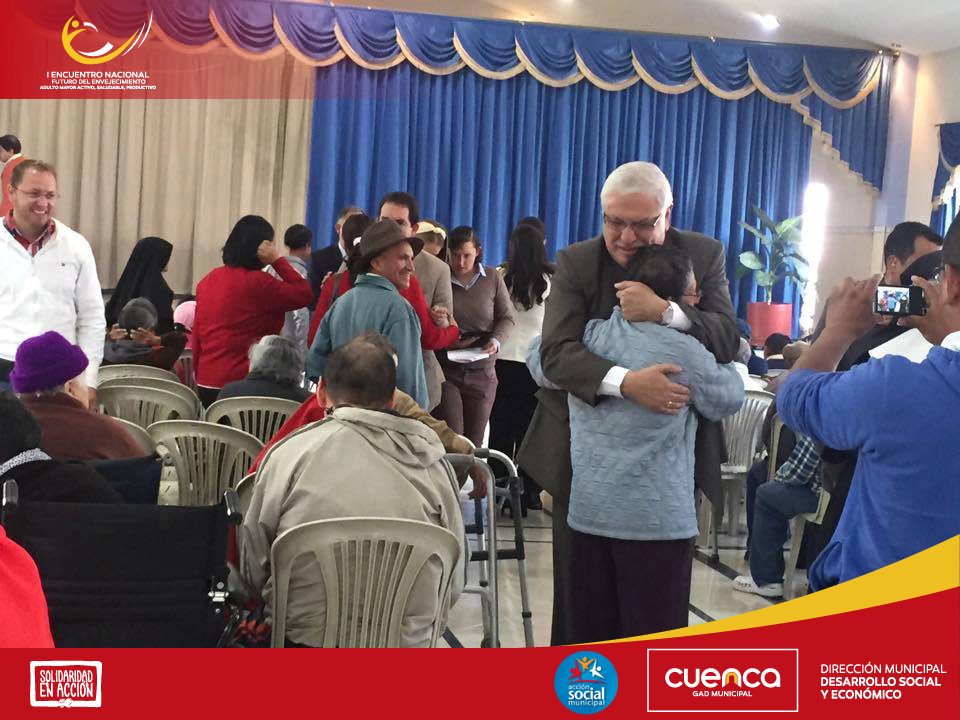 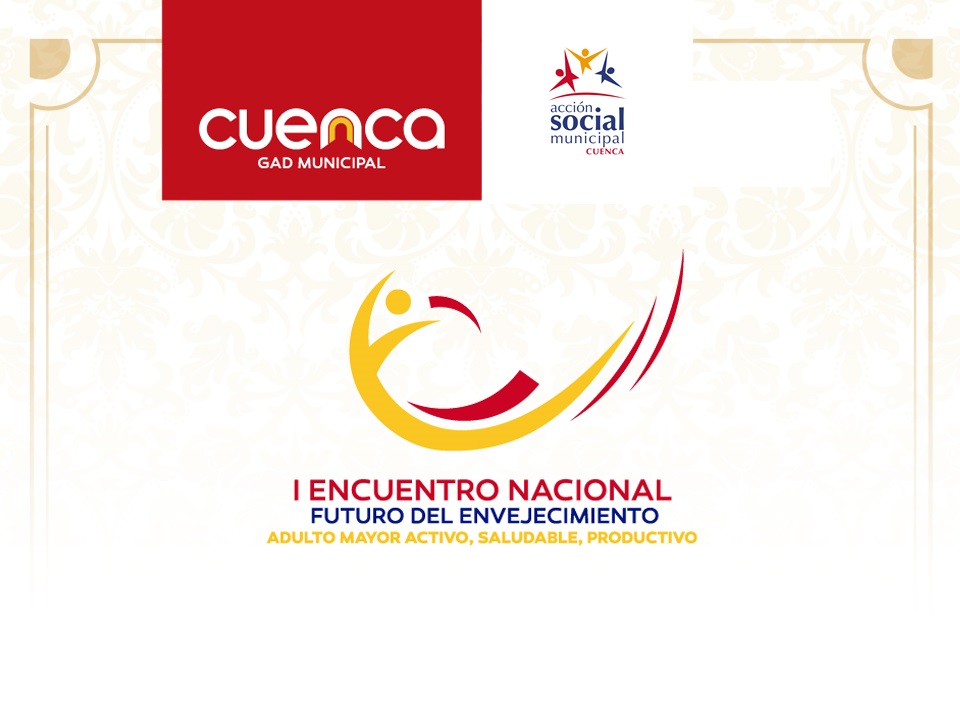 GRACIAS